تعبير كتابيكتابة فقرة عن قصة
طلابي الأعزاء يتوقع منكم في نهاية الدرس كتابة فقرة عن قصة باستخدام الأدوات المطلوبة .
كنا في درس سابق قد تحدثنا عن الديك الطائر وتعلمنا من خلال القصة أن الغرور يؤدي بالإنسان للهلاك , وأن الله عز  وجل أمرنا بالتواضع وعدم الغرور , فالتواضع من الأخلاق
                الحميدة التي يتصف بها الإنسان العاقل .
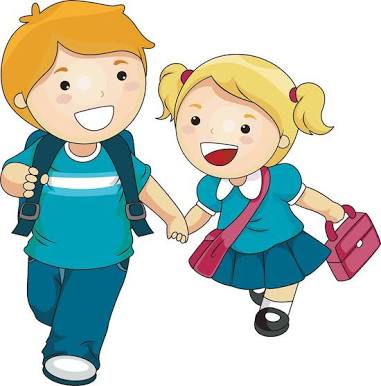 والآن تعالوا لنتذكر بعض المعلومات التي تعلمناها سابقاً :
نعم
- هل تتذكرون قصة الديك الطائر ؟
    - تعالوا لنتذكر أهم أحداثها .
  1- حصل الديك على المركز الأول .
  2- شعر الديك بالغرور والفخر .
  3- لم يعد يتدرب على الطيران وانصرف للأكل والشرب
     4- في النهاية لم يستطع الطيران لأنه لم يحافظ على مركزه الأول 
                  ولم يتدرب باستمرار .
֎
֎
تعالوا لنحدد من قصة الديك الطائر ما يلي :
֎
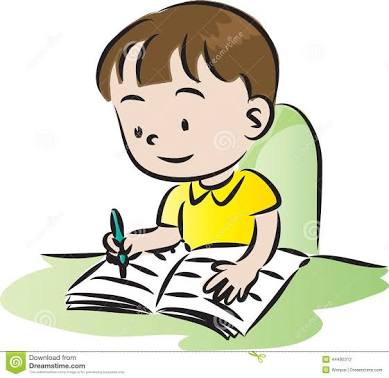 والآن تعالوا لنجمع المعلومات السابقة ونقرأ :
قصة الديك خيالية من التراث الشعبي , حدثت على المرج في قديم الزمان عند منتصف النهار. الشخصيات فيها رئيسيةٌ , وثانويةٌ , الشخصية الرئيسية : الديك , والشخصيات الثانوية : الحمامة والعقعق , والصقر , والغراب , ومجموعة من الطيور .
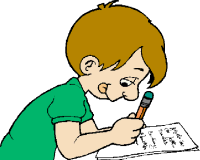 والآن : تخيلوا نهاية أخرى لقصة الديك الطائر واكتبوها .
......................................................................
......................................................................
.....................................................................
آمل أن تكونوا قد استفدتم من درس اليوم , على أمل اللقاء بكم
 في درس جديد .
مع السلامة
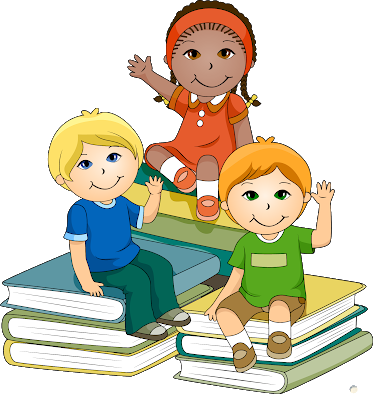